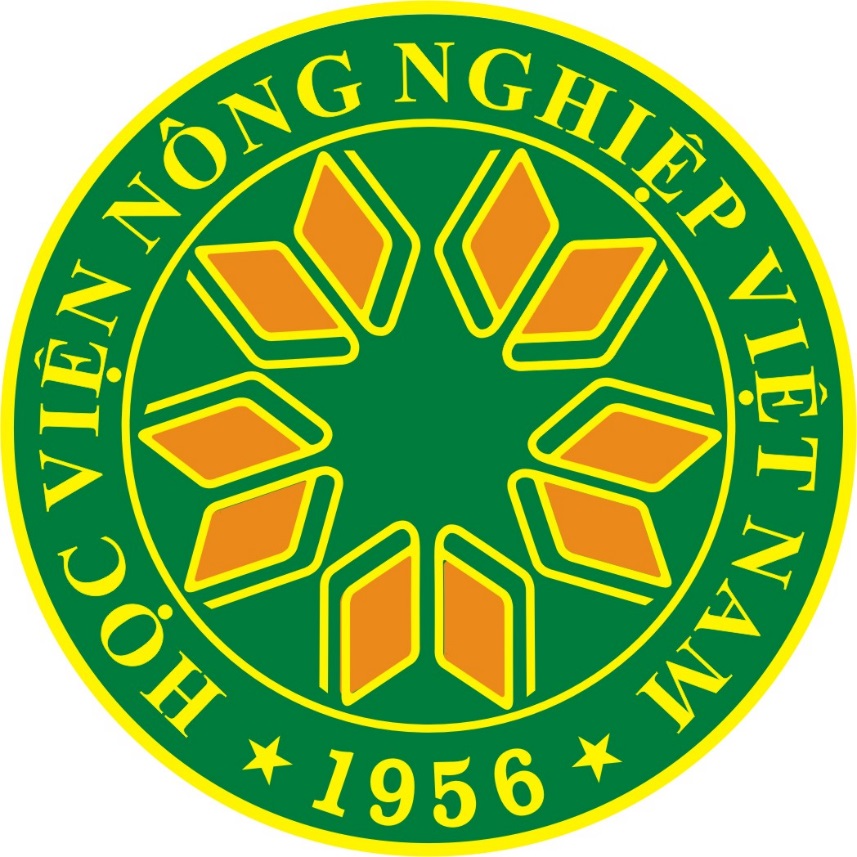 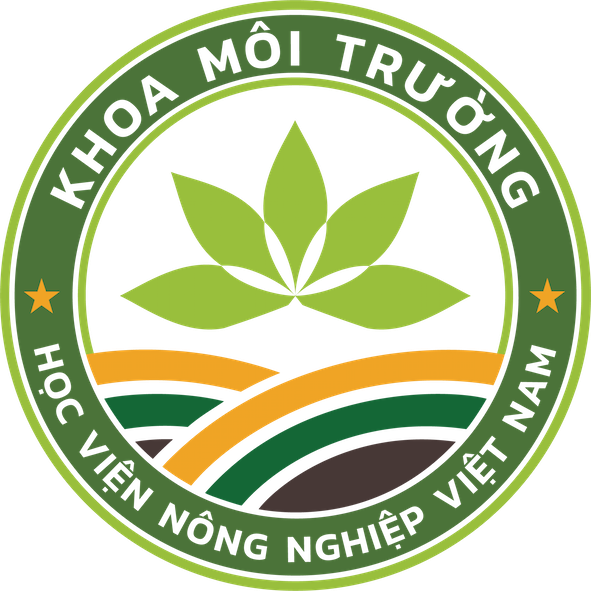 TÊN HỌC PHẦN: QUẢN LÝ MÔI TRƯỜNGTên tiếng Anh: Environmental ManagementSố tín chỉ: 02 (02 lý thuyết – 06 tự học)Mã học phần: MT 02011
Chương 1. Những vấn đề cơ bản của quản lý môi trường
Chương 2. Cơ sở của quản lý môi trường
Chương 3. Các công cụ trong quản lý MT
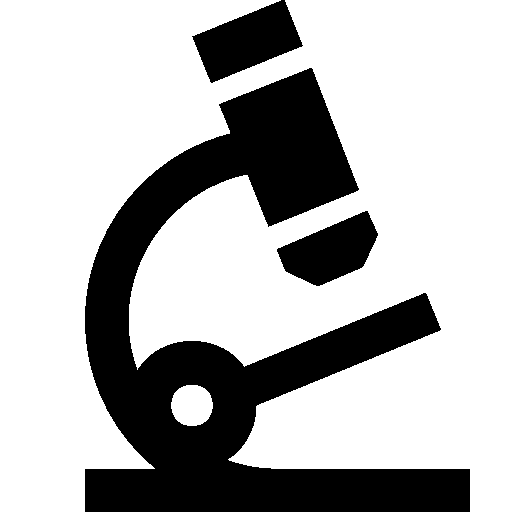 KẾT QUẢ HỌC TẬP MONG ĐỢI
Chương 4. Hệ thống quản lý nhà nước về Bảo vệ môi trường
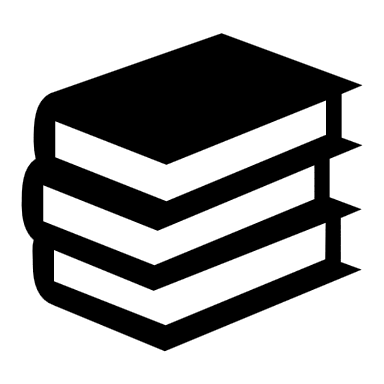 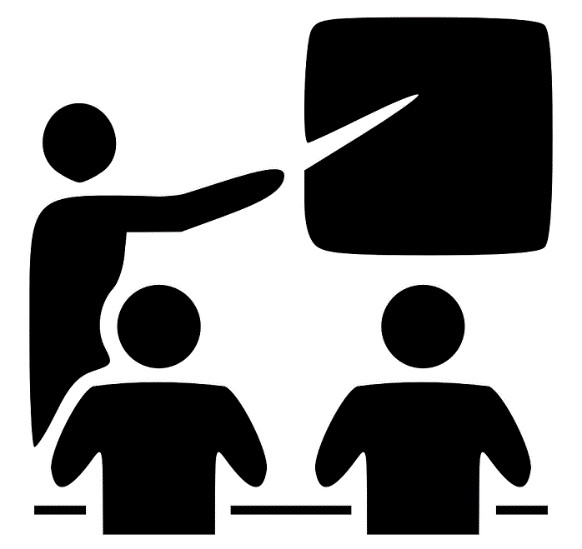 NỘI DUNG HỌC PHẦN
PHƯƠNG PHÁP HỌC TẬP
Tự học: đọc tài liệu, làm bài tập, nghiên cứu tài liệu
Tham gia thảo luận, trao đổi trên lớp, đặt và trả lời các câu hỏi liên quan
Học theo nhóm: thảo luận về các vấn đề liên quan đến công tác quản lý môi trường
E – learning: GV dạy trực tuyến, cung cấp tài liêu; giao bài tập nhóm theo chủ đề; làm bài tập
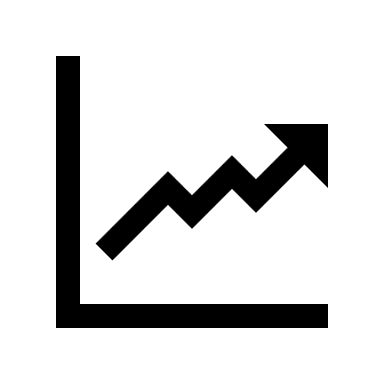 Chương 5. Quản lý môi trường đô thị và khu công nghiệp
PHƯƠNG PHÁP ĐÁNH GIÁ
Chương 6: Quản lý môi trường nông thôn và làng nghề
Thang điểm: 10
Trọng số: quá trình 40%, cuối kỳ 60%
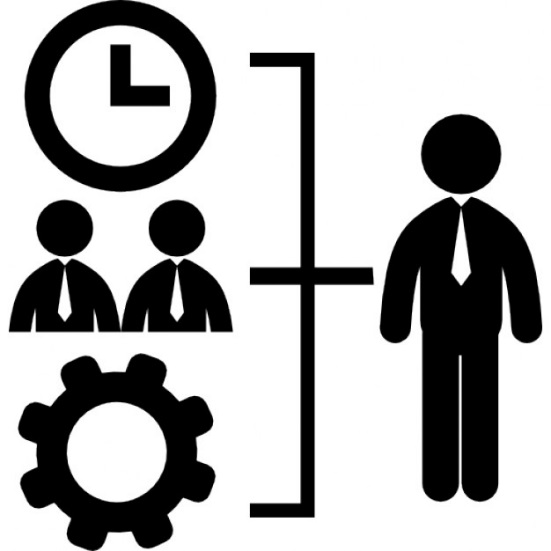 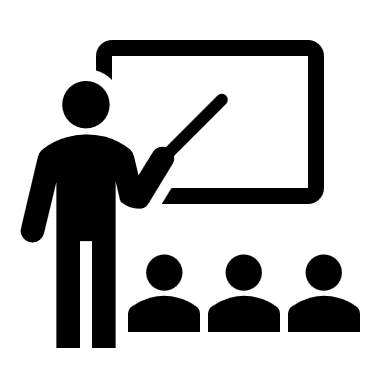 NHIỆM VỤ CỦA SINH VIÊN
GIẢNG VIÊN PHỤ TRÁCH
Chuyên cần: SV phải tham dự ít nhất 75% số tiết trên lớp và tham gia các hoạt động trên lớp.
Thuyết trình và Thảo luận: SV phải tham gia thảo luận tại lớp học; làm việc theo nhóm thực hiện bài thuyết trình; xây dựng bài tiểu luận chuyên đề theo yêu cầu.
Tự học: Sinh viên đọc; tổng hợp các tài liệu do giảng viên cung cấp thông qua hệ thống E – learing, thực hiện trao đổi nhóm có sự hướng dẫn của người dạy
GV phụ trách: Trịnh Quang Huy, 
Email: tqhuy@vnua.edu.vn
GV cùng giảng dạy: Nguyễn Ngọc Tú
Email: nguyenngoctu@vnua.edu.vn
GV cùng giảng dạy: Nguyễn Thị Thu Hà
Email: ha170086@gmail.com
Tel: 84 24 6 2617694    Fax: 84 24 6 261 8491		Web : http://www.kmt.vnua.edu.vn	         Email: moitruong@vnua.edu.vn